Презентация  об  истории  развития  водного транспорта 
на Северной Двине
для  детей старшей-подготовительной группы













Автор: Вилачева Марина Ивановна, воспитатель  первой категории.
МБОУ «Сельменьгская средняя школа», д/с №27 «Теремок»
декабрь  2014 год
Речной  транспорт
ЦЕЛЬ:
 Уточнить и расширить представления детей  о  водном транспорте
ЗАДАЧИ:
Познакомить детей с историей возникновения и развития речного водного  транспорта, совершенствовать знания об особенностях водного транспорта   (вода по способу передвижения).
Развивать интерес к истории  родного  края
Активизировать словарь детей:  ладья, корма,  парусник, плотовод,  буксир,  .
Воспитывать  любознательность.
Сначала дерево свалили,
Потом нутро ему долбили,
Потом лопатами снабдили,
И по реке гулять пустили.
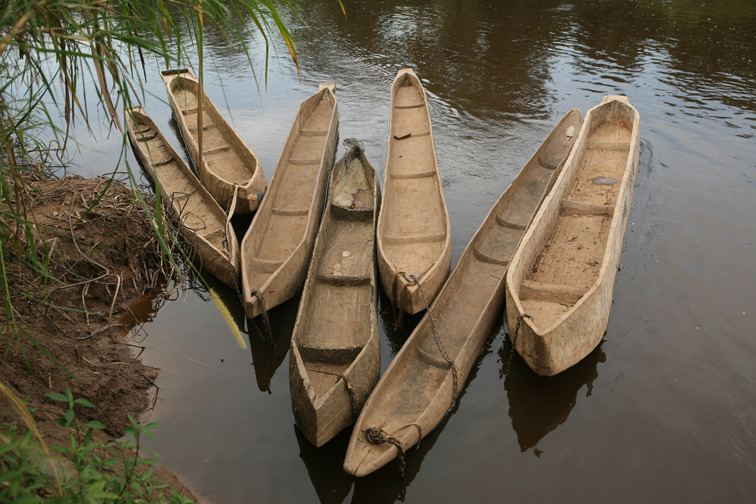 Лодка—долбленка
.
Белеет парус над кормой
Тащит судно за собой.
Корабли такими были,
Как игрушечные плыли.
Плыли месяц,
Плыли год.
Много времени уйдет
Пока такой корабль
До новых берегов дойдет
Ладья. Парусник.
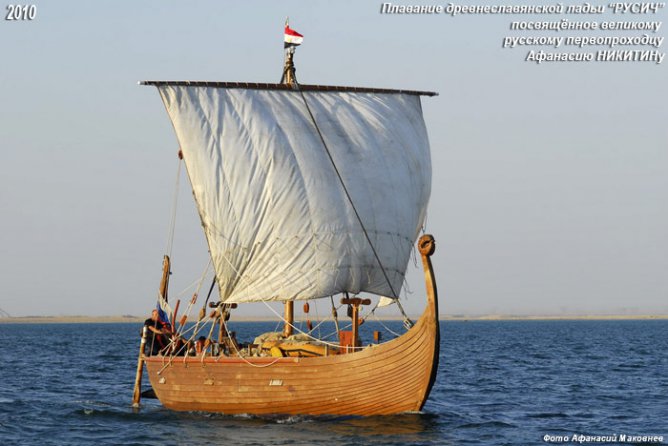 Паровоз  без  колес!
Вот  так  чудо  паровоз!
Не с  ума ли он сошел—
прямо по реке  пошел!
Пароход.
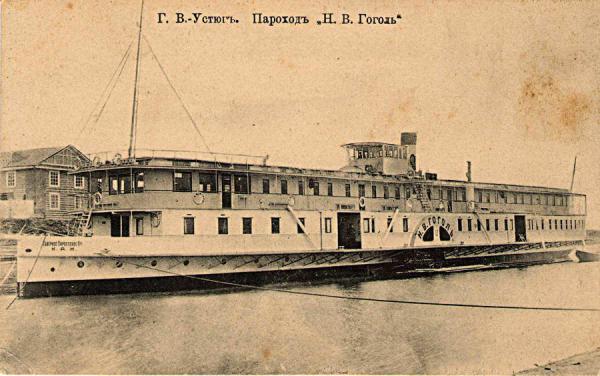 Распрекрасный  дворец
 по воде плывёт,
Белеет  на  волнах
 гигант . . .
Теплоход
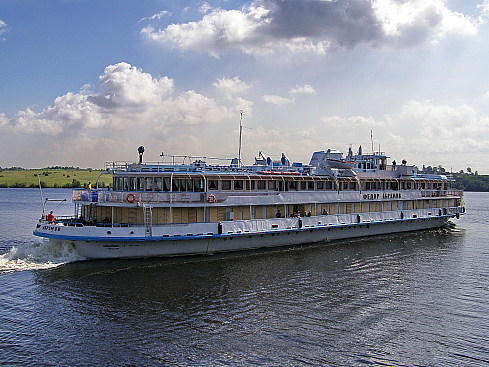 Теплоход «Заря»
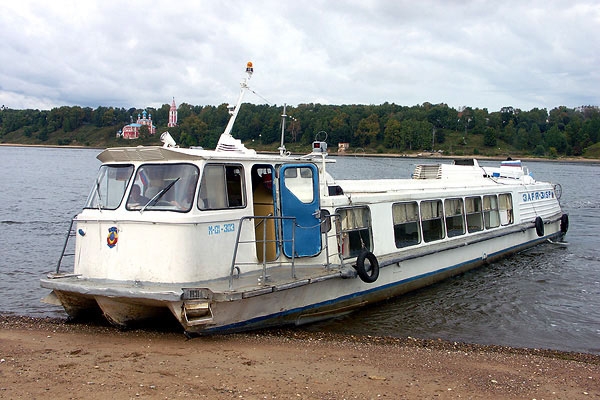 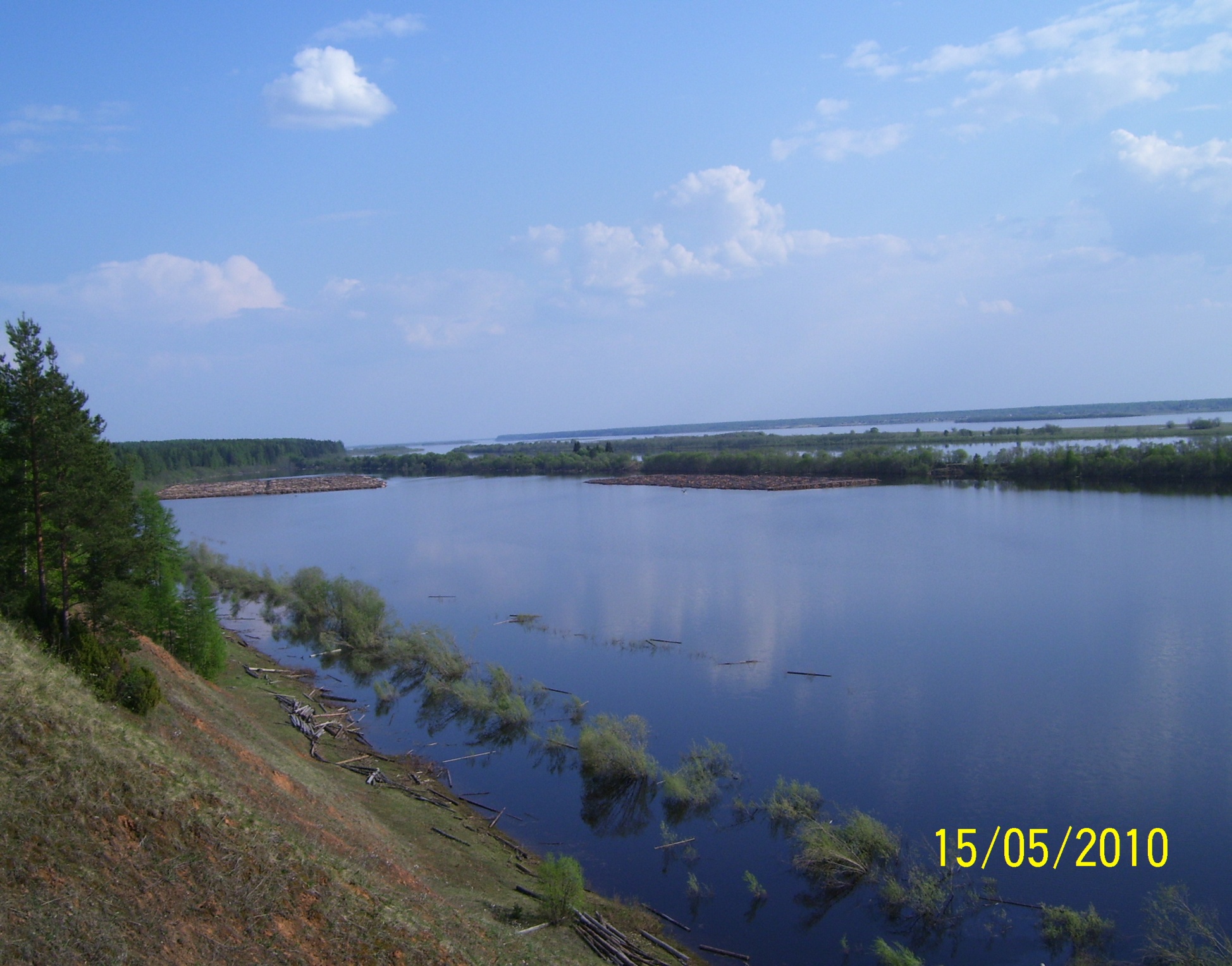 На подводных  крыльях  мчится
Белая  стальная  птица
Удивляет  белый  свет
Быстрота  речных  ракет
Теплоход      «Ракета»
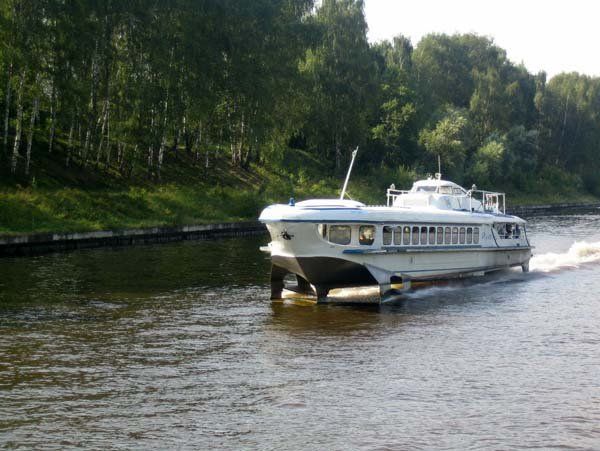 Железная акула
Несется  по  воде,
Громкий  рев  мотора
Слышен  на  реке.
Моторная лодка
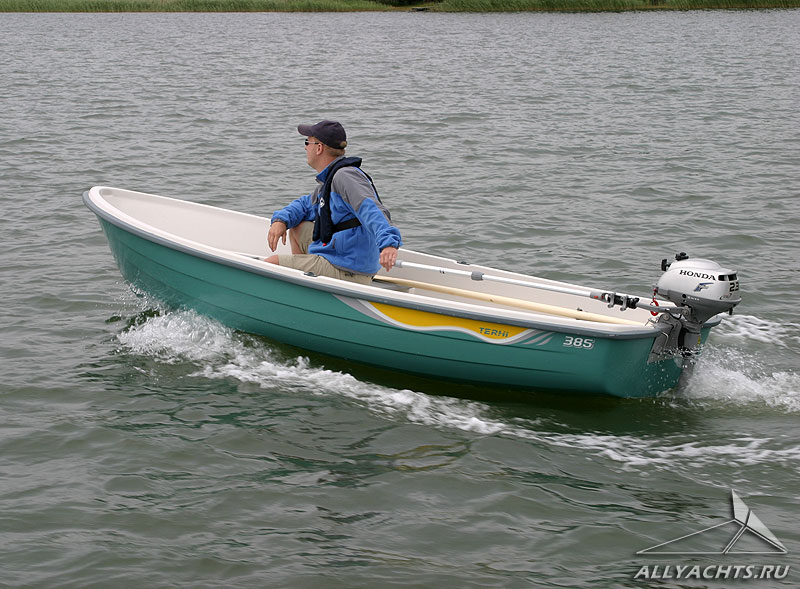 И по  воде, и по льду
Всегда  на  помощь приду
Катер  МЧС на воздушной подушке
ИСПОЛЬЗОВАННАЯ  ЛИТЕРАТУРА: О.В.Дыбина «Что  было  до…», О.А.Скоролупова «Транспорт: наземный  водный, воздушный», Л.Ю.Озол «Летопись  Двиноважья»,  Р.А.Ханталин «Голубые  дороги  Поморья».
ИСТОЧНИКИ ИЛЛЮСТРАЦИЙ: личный архив, vk.com, transrive.ru, www.nrsl.net ,  photo.qip.ru
Спасибо за внимание